UAZ 2206      давлат рақами  85 523 КAA,  шасси рақами  Т0016947/Т0360525,    двигател рақами 606000360 , ишлаб чиқарилган йили  1996 йил,
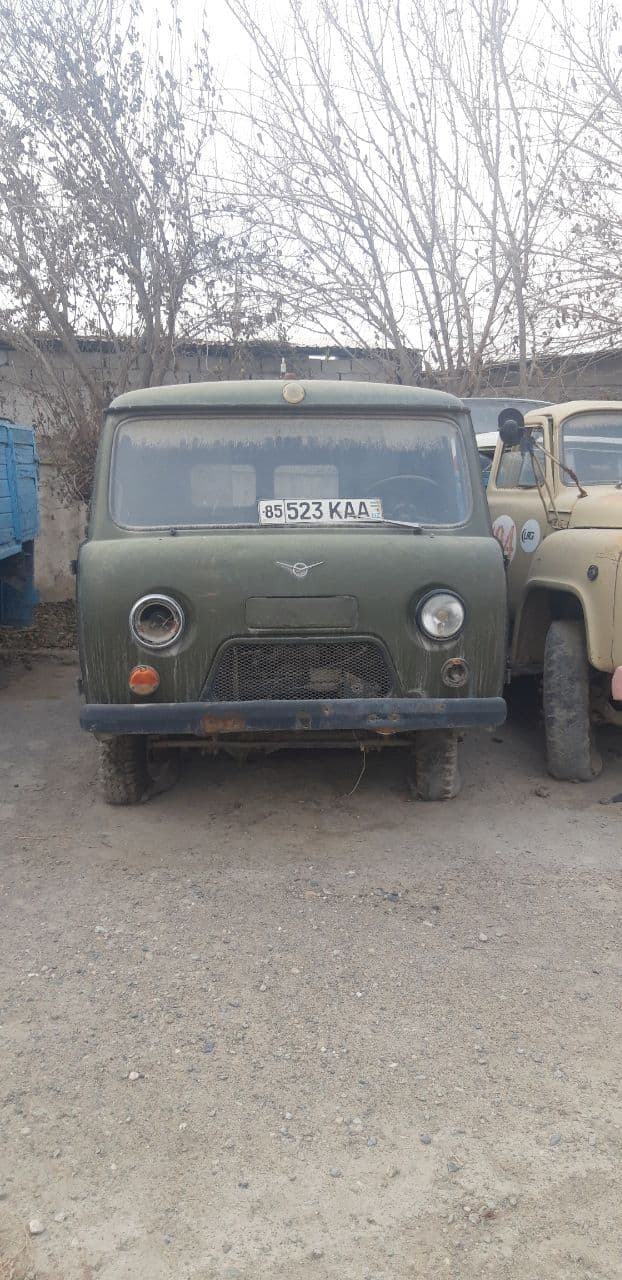